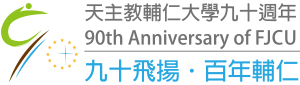 親愛的學長、姐們好:
      感謝您長久以來的陪伴及鼓勵，成就了今日光彩的輔仁大學。正值母校慶祝創校90週年之際，期待各位學長、姊以及輔仁之友，繼續給予我們支持，加入”TOP輔仁”建設行列。

我願意加入”TOP輔仁”行列:

□ “T”housand: 
     我願一年捐款NTD1000

□ “O”pportunity:
     我願提供一個工作或實習機會給學弟、妹們
     我願認養一個學弟、妹

□ “P”hrase:
     我願留下一句最想跟學弟、妹們分享的話語
聯繫資料~
1. 姓名:
2. 系級:
3. 市內或行動電話:
    Email:
◎請將表單繳交給工作人員，將有專人與您聯繫。
輔仁大學資金室  Tel : +886-2-2905-3090、3047   
                                    Fax : +886-2-2901-0727